On Concurrency Idioms and their Effect on Program Analysis
Guy Katz and David Harel
Weizmann Institute of Science
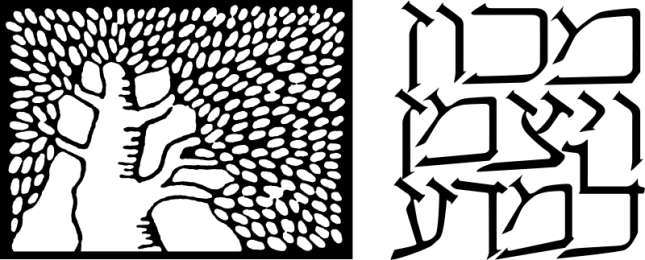 Overview
Program analysis: verification, repair, synthesis, etc

Very desirable, but very difficult
State explosion

How can we make analysis more scalable?
2
Improving Scalability
Traditional focus: more efficient algorithms
Symbolic model checking
Abstraction / refinement
Compositional verification
And many others

Our focus: how to choose the modeling language in a way that improves scalability

A design for analysis approach
3
Choosing a Computational Model
4
Our Goal
Focus on individual concurrency idioms
Idioms define inter-thread communication 

Which idioms are amenable to analysis? When?






Retain just enough concurrency: keep things simple!
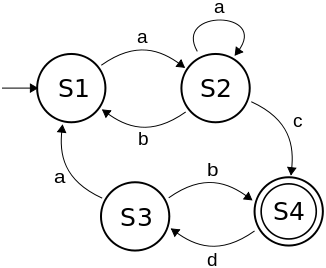 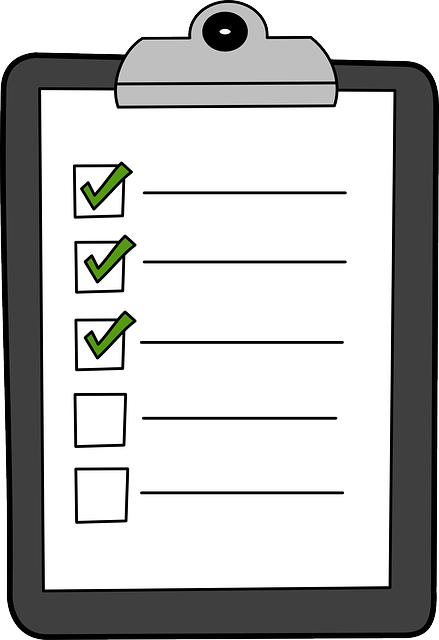 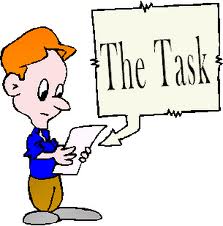 Idiom A
Idiom B
Idiom C
Idiom D
Idiom E
Easy to analyze
5
Example: Program Repair
Program Repair
A bug is found in existing software. Now what?

Manual repair is difficult

Automation is much needed
7
Repair Using Blocking
Blocking: threads prohibit actions by other threads

Very useful in repair

Safety bugs: something bad happens
Use blocking to prevent erroneous runs
Liveness bugs: good things may never happen
Use blocking to steer the execution towards good states

Patches are non-intrusive
8
"Non-Intrusive Repair of Safety and Liveness Violations in Reactive Programs", TCCI, 2014
Simple Safety Repair
Some states are marked bad









Finally, add a thread (“patch”) that blocks these edges
Additional Topics
Compositional verification
In some cases, simple idioms facilitate assume/guarantee reasoning
Can even allow for automation (see talk later today)

Succinctness
Simple idioms are enough to write small programs
Just as strong as very liberal models

Automatic optimization of the program
Relax certain synchronization constraints, while maintaining the program’s semantics
10
Thank You!
11